Sun Tracking Solar Panel
Leonardo Larios, Bryce Smith, Soumitri Vadali
ECE 445: Senior Design Laboratory
Project Team Number 35
Sponsor: Prof. Karl Reinhard
TA: Yuchen He
Introduction
Project proposed by Professor Reinhard to be integrated with other streetlight projects
The system provides a simple and effective design for tracking the sun
[Speaker Notes: Leo]
Objectives
Move East to West and North to South 
Tracking the sun
Reset functionality
Battery can support the power consumption of the system
[Speaker Notes: Bryce]
Block Diagram
[Speaker Notes: Soumitri]
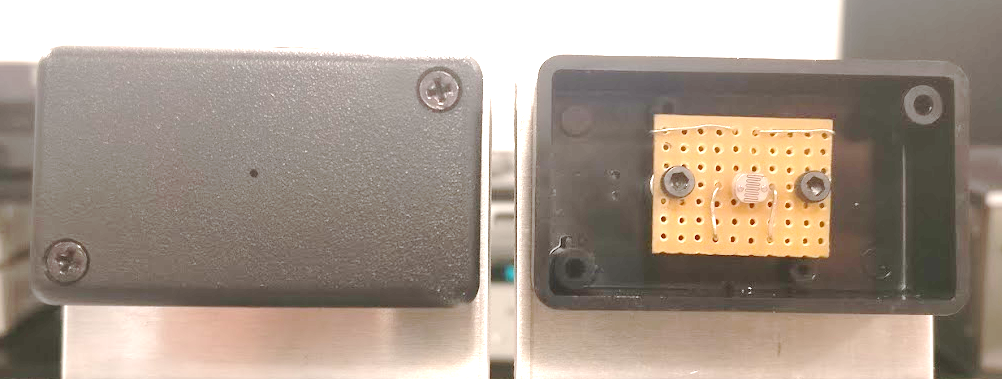 Physical Build
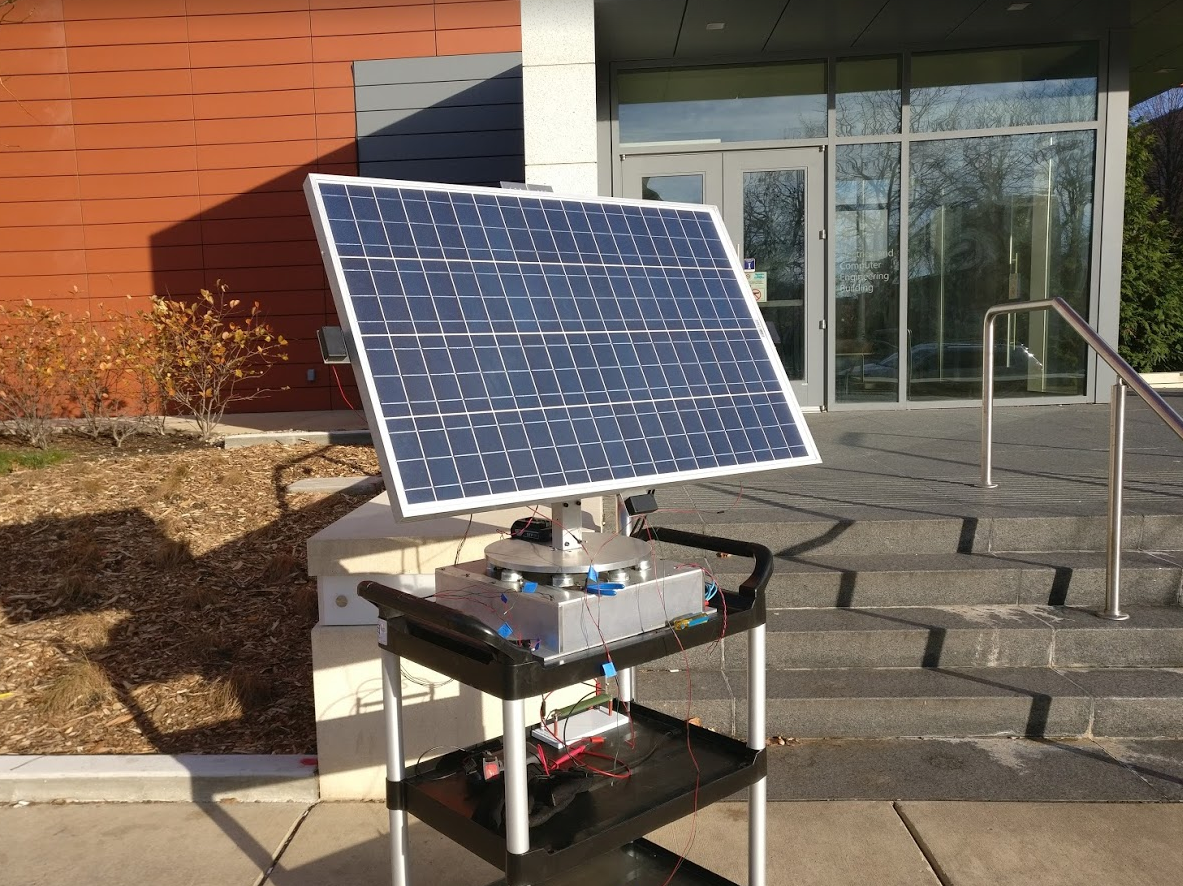 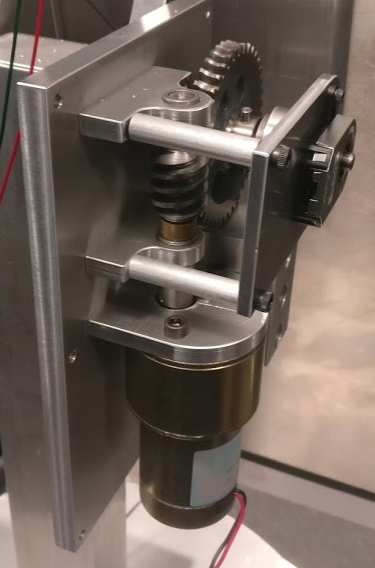 [Speaker Notes: Bryce – mount and motors
Soumitri – sensor placement and hole size]
Design
Solar Panel
Power generation
Output: 14.5V – 20V
Output: 5A – 5.5A
Design
Battery Charge Controller
Regulates solar input for charging
Input: 15V - 20V from solar panel
Output: PWM with amplitude 12V - 15V to the battery
Input: 12V - 12.5V from the battery
Output: 0 - 10mV to the solar panel
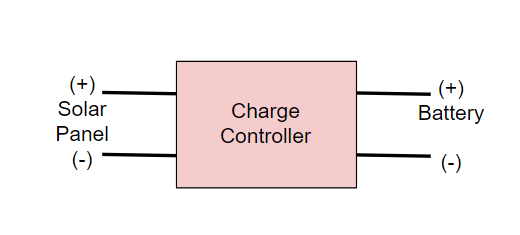 Design
Battery Charge Controller
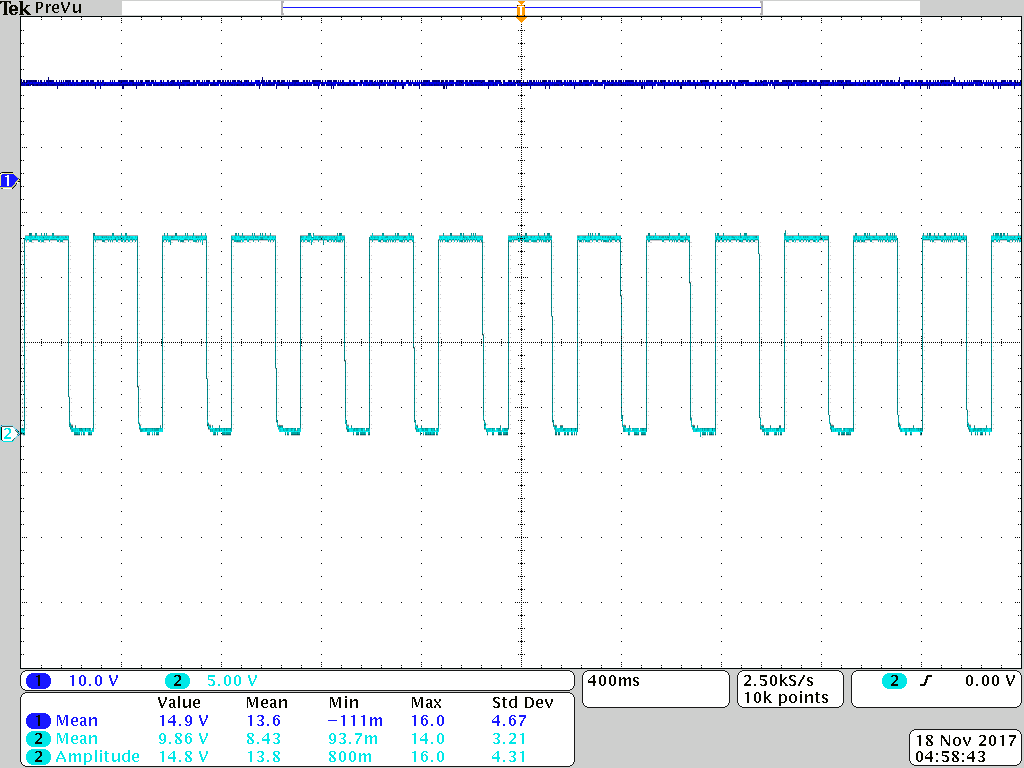 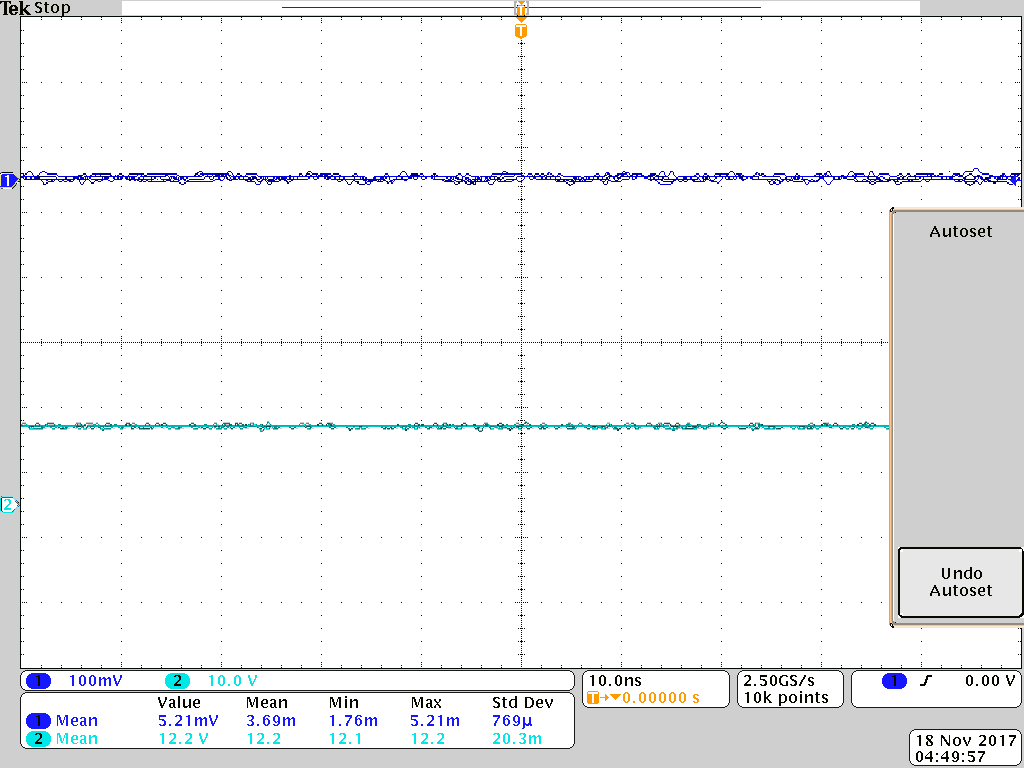 15V
0V
0V
15V
12V
0V
0V
Blue: Solar terminals
Light blue: Battery terminals
[Speaker Notes: Change colors back the original
Add the axis label – 0V,15V and what the color represents]
Design
Lead-acid Battery
Input: regulated input from charge controller
Output: 12V – 15V
2 hour discharge rate provides 26 Ah
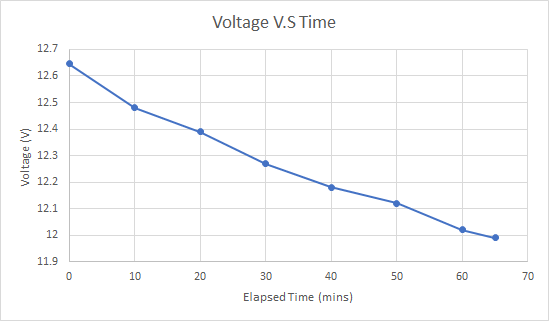 Design
Voltage Regulator
Input: 12V -15V from battery
Output: 5V to microcontroller
Output: 12V to Over-Current Circuit (OCC)
Carry 2A of current
Design
Voltage Regulator
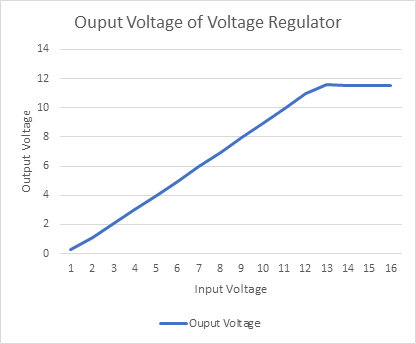 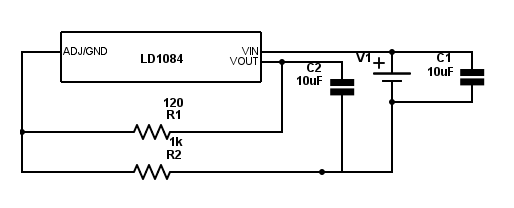 Design
Over-Current Circuit
Turns motor power off when current draw is above 2 amps
Input: 12V from the voltage regulator
Output: Input voltage to the motor drivers
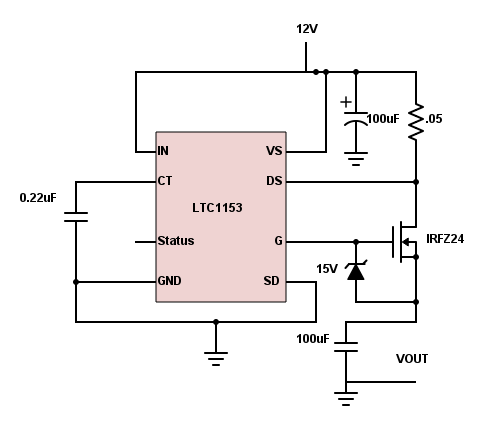 Design
Over-Current Circuit
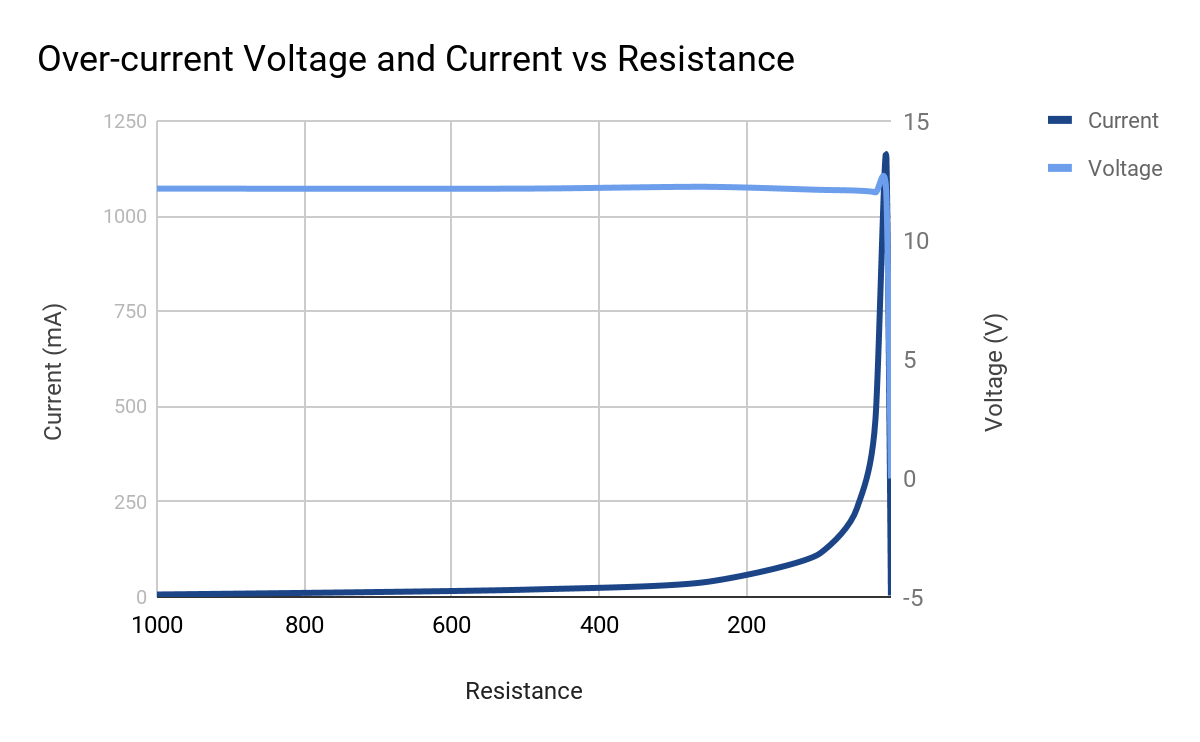 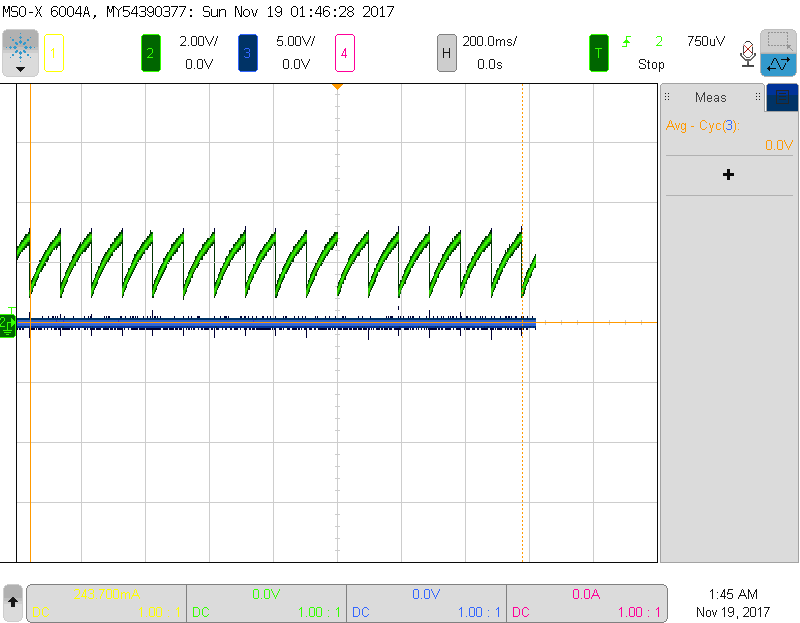 3V
0V
t
Green: Timing capacitor voltage
Blue: Output voltage
Design
Microcontroller
Processes information from various inputs to drive motors
Input: 5V from the voltage regulator
Input: Analog signal from the photosensors
Input: Two digital signals from the encoders
Output: 5V to motor drivers
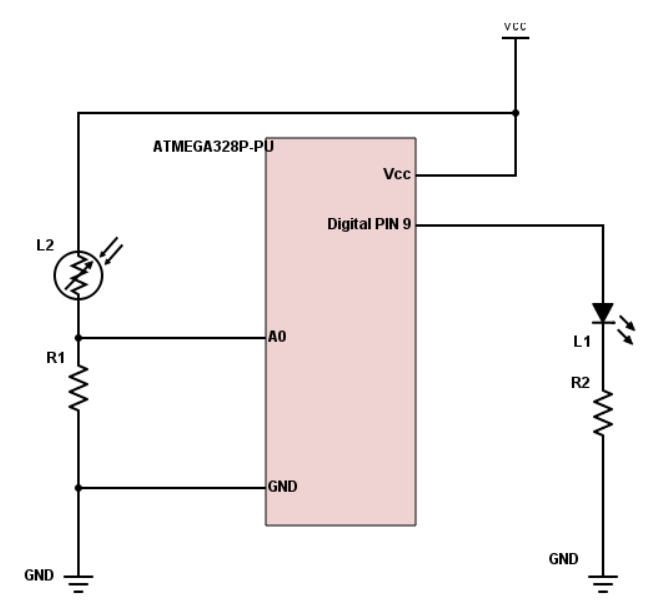 Design
Microcontroller
Design
Motor Driver
Controls the rotation and movement of the motors 
Input: Four 5V digital signals from the microcontroller
Input: 12V from the Over-Current Circuit
Output: 12V to the motors
Design
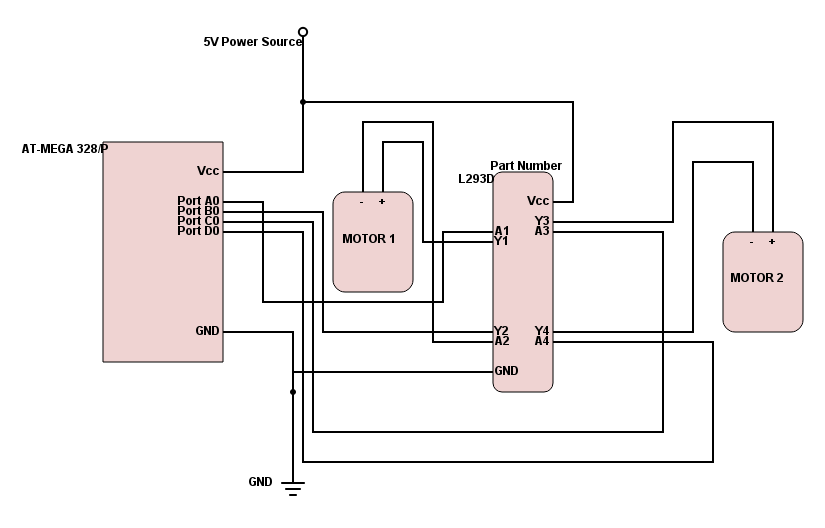 Motor Driver
Design
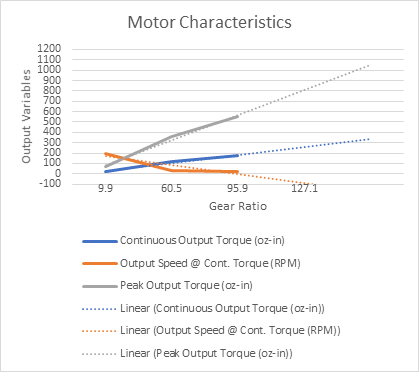 DC Motors
Recycled
Characterization
Movement
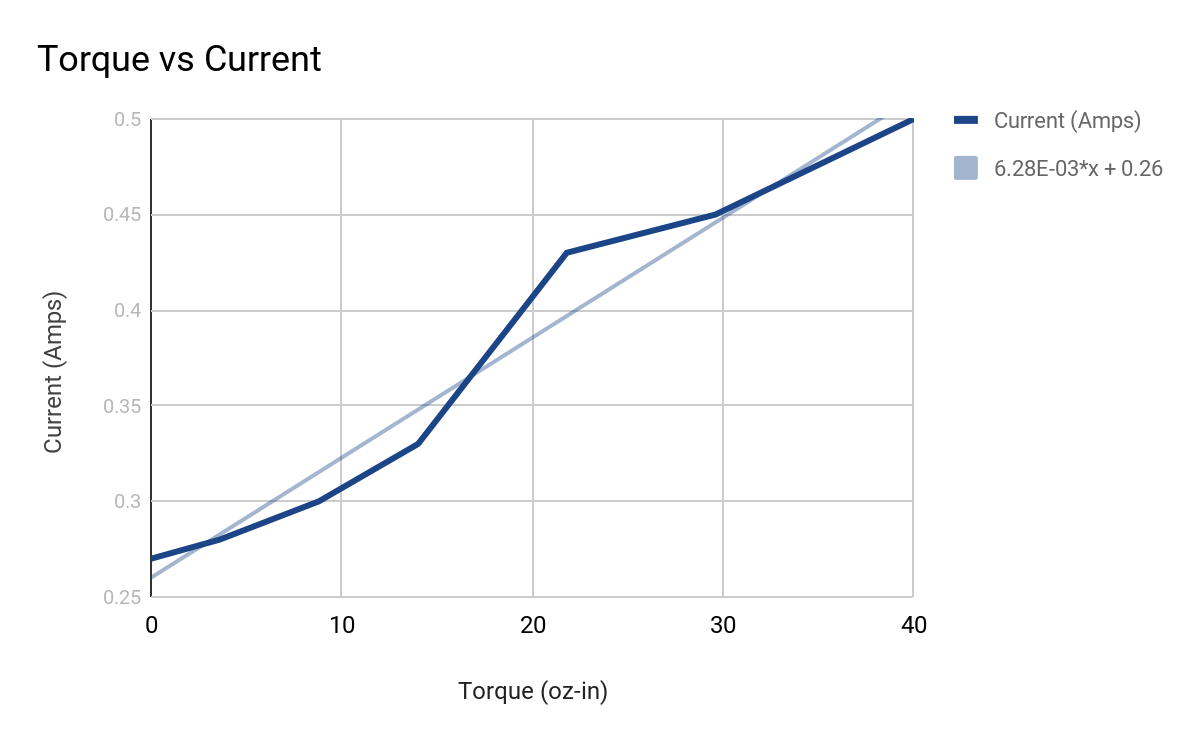 Design
Encoders
Resolution: .175°
Accuracy: +/- 5°
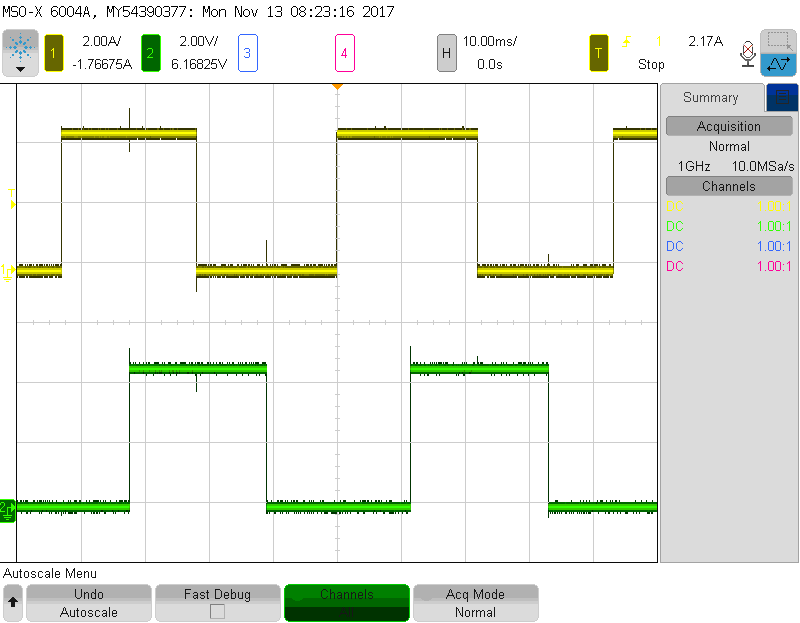 Top: Channel A
Bottom: Channel B
5V
0V
5V
0V
Design
Photosensors
Differentiate between varying levels of sunlight
Input: 5V from voltage regulator
Output: Analog signal to the microcontroller
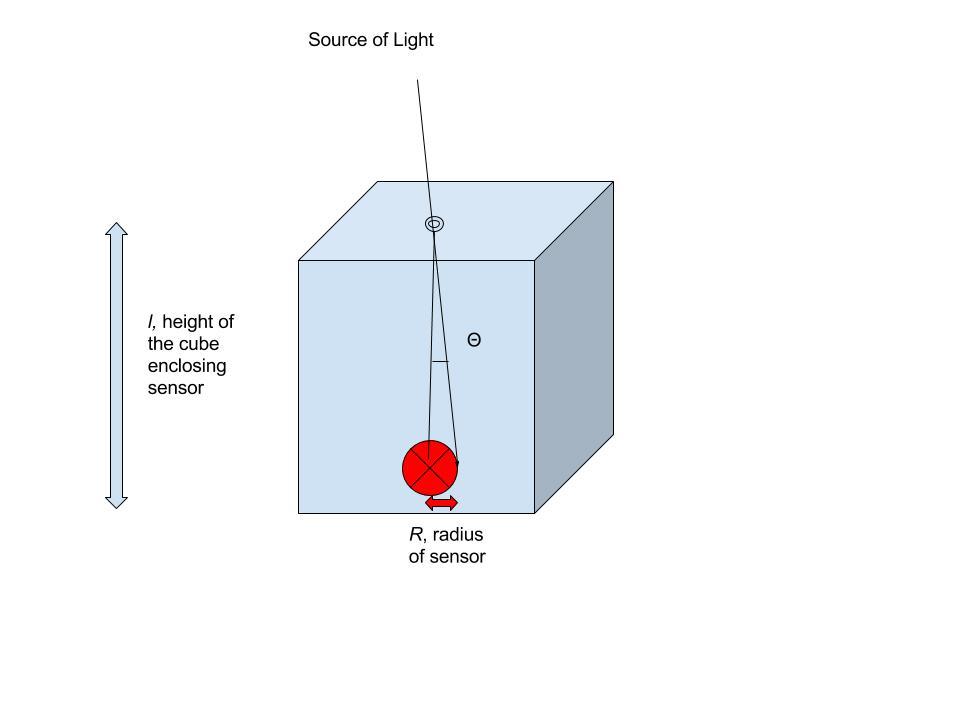 Design
Photosensors
Functionality Tests
Photosensing unit prototypes 
Microcontroller
Inputs: Photosensors and Encoders
Outputs: Motor Driver
Light tracking capabilities
Reset Functions
Angle maximums
Low light levels
[Speaker Notes: Soumtri]
Finding the Light…
[Speaker Notes: Leo]
Project Build
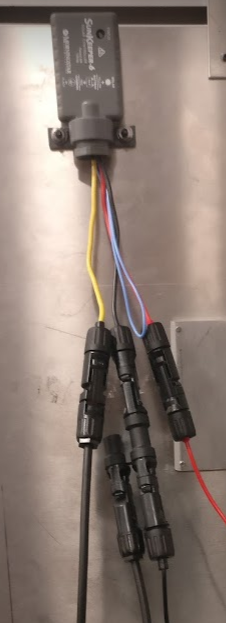 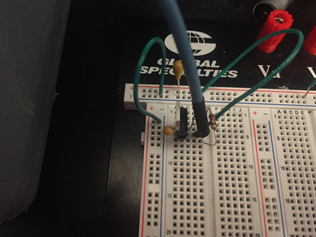 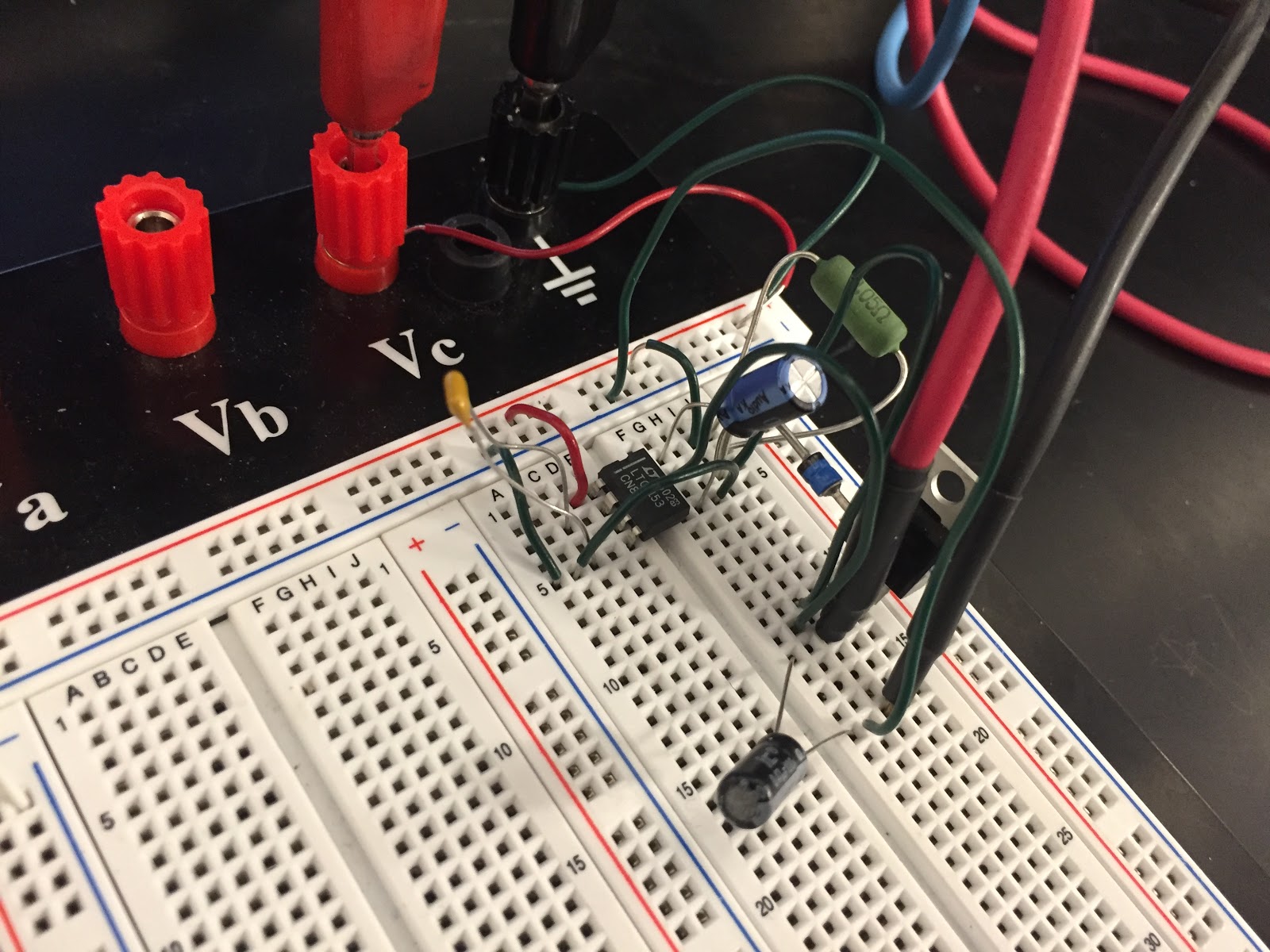 Prototyping 
Machine Shop Communication
Building the interconnections
Battery SOP
Faculty resources 
PCB’s 
Operational tests
Outdoor panel tests
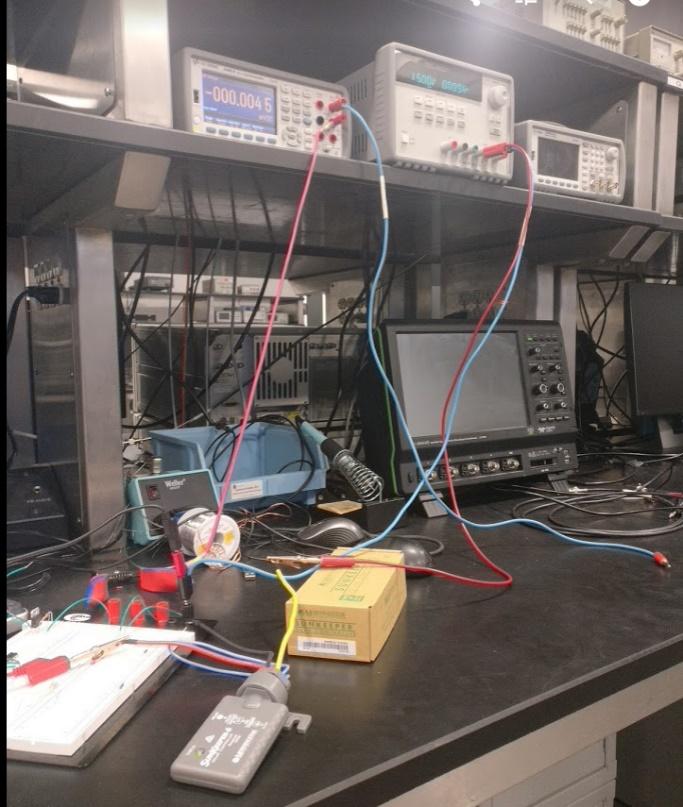 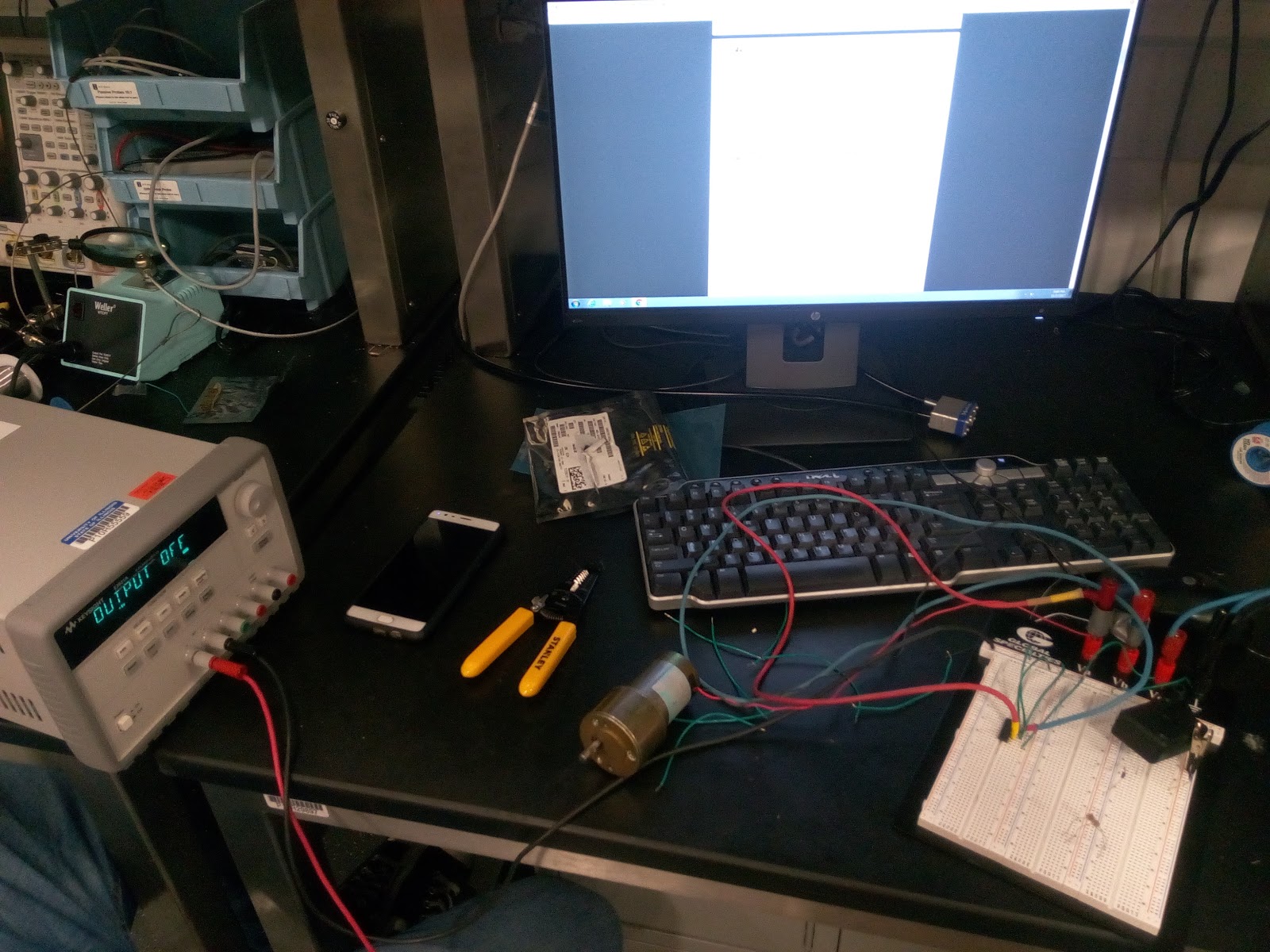 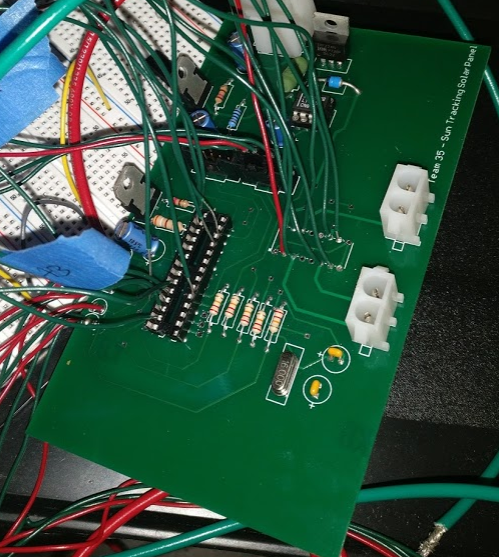 [Speaker Notes: Bryce]
Energy Consumption
[Speaker Notes: Leo]
Successes
Motor is able to move about two axes
East to West: +/- 90 degrees
North to South: +/- 22.5 degrees
System is able to detect sunlight and time of day
Reset to start position on given day
Rotation limits
Optimized solar charging and power consumption for 2 days
[Speaker Notes: Leo]
Future Work
Perfecting the software algorithm
Improve Hardware
More power efficient system
Power electronics, DC/DC Converter
Improved motor and encoder
Refined PCB Design
Increased outdoor functionality
Waterproof / Temperature / Wind
Integration and communication with other teams
[Speaker Notes: Bryce]
Acknowledgments
Prof. Karl Reinhard
Machine Shop
Special thanks to Greg Bennett
Power Lab Resources
Special thanks to Kevin Colravy
TA: Yuchen He
[Speaker Notes: Soumtri]
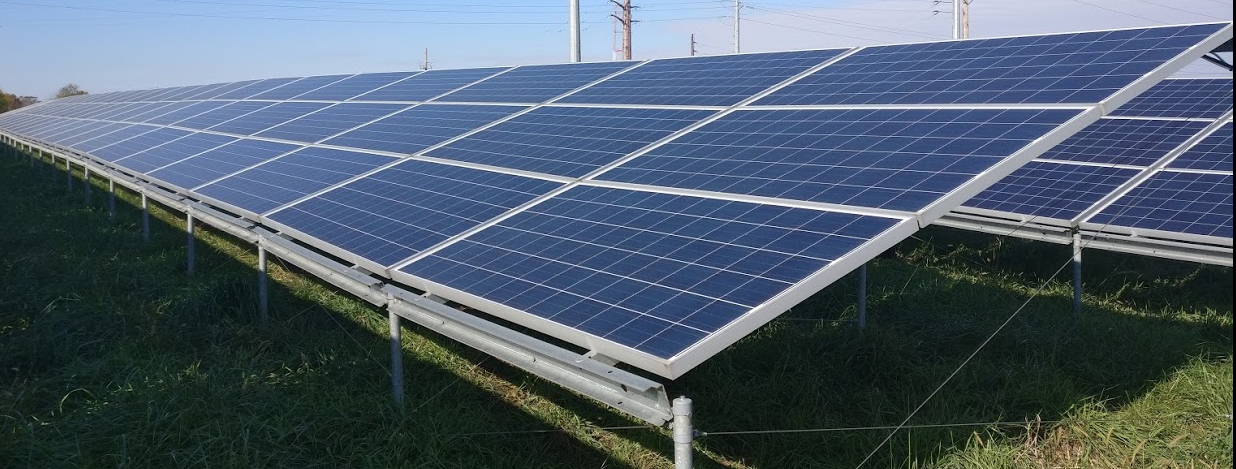 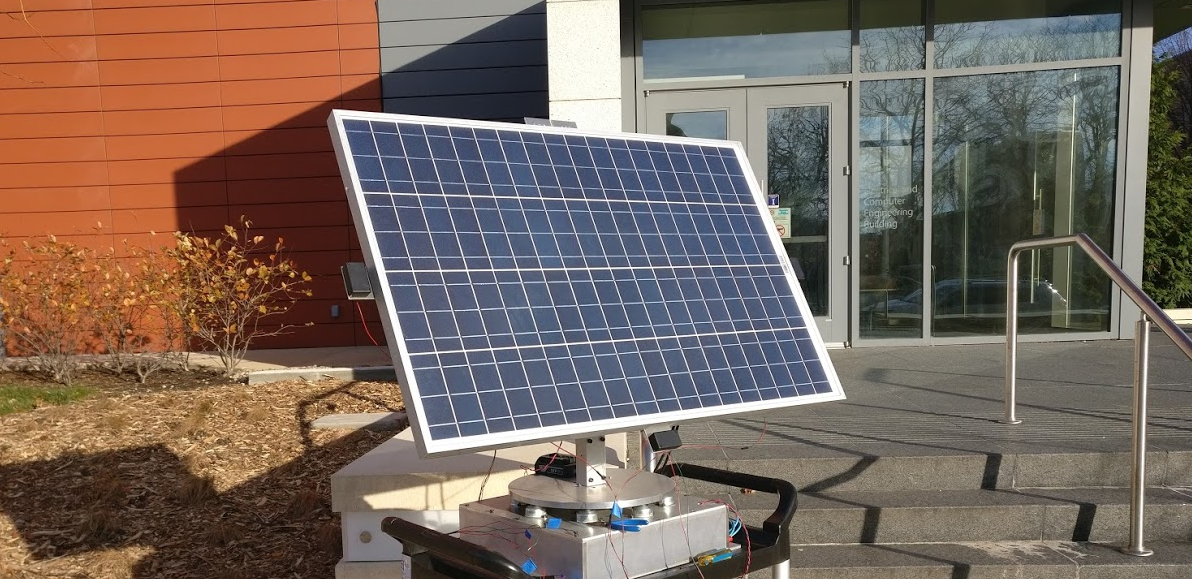 Thank you for your attention!
Any questions?
Where we Started…
Edge to Edge…
Reset…